The Million Dollar Cesarean
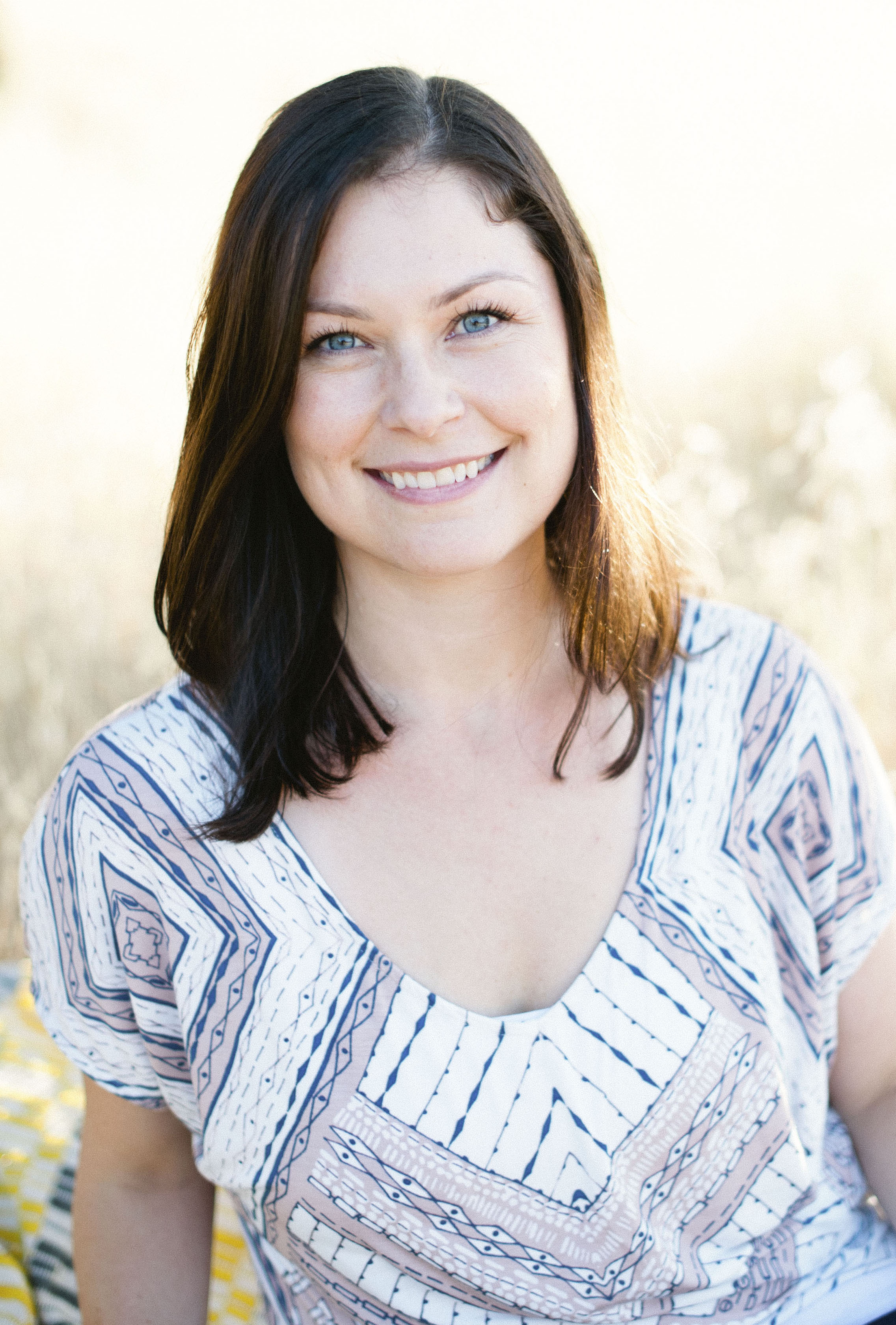 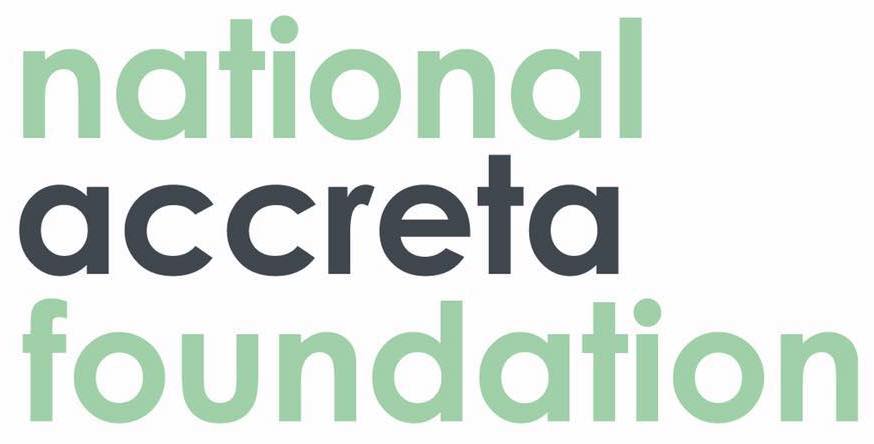 Kristen Terlizzi
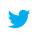 @kristenterlizzi
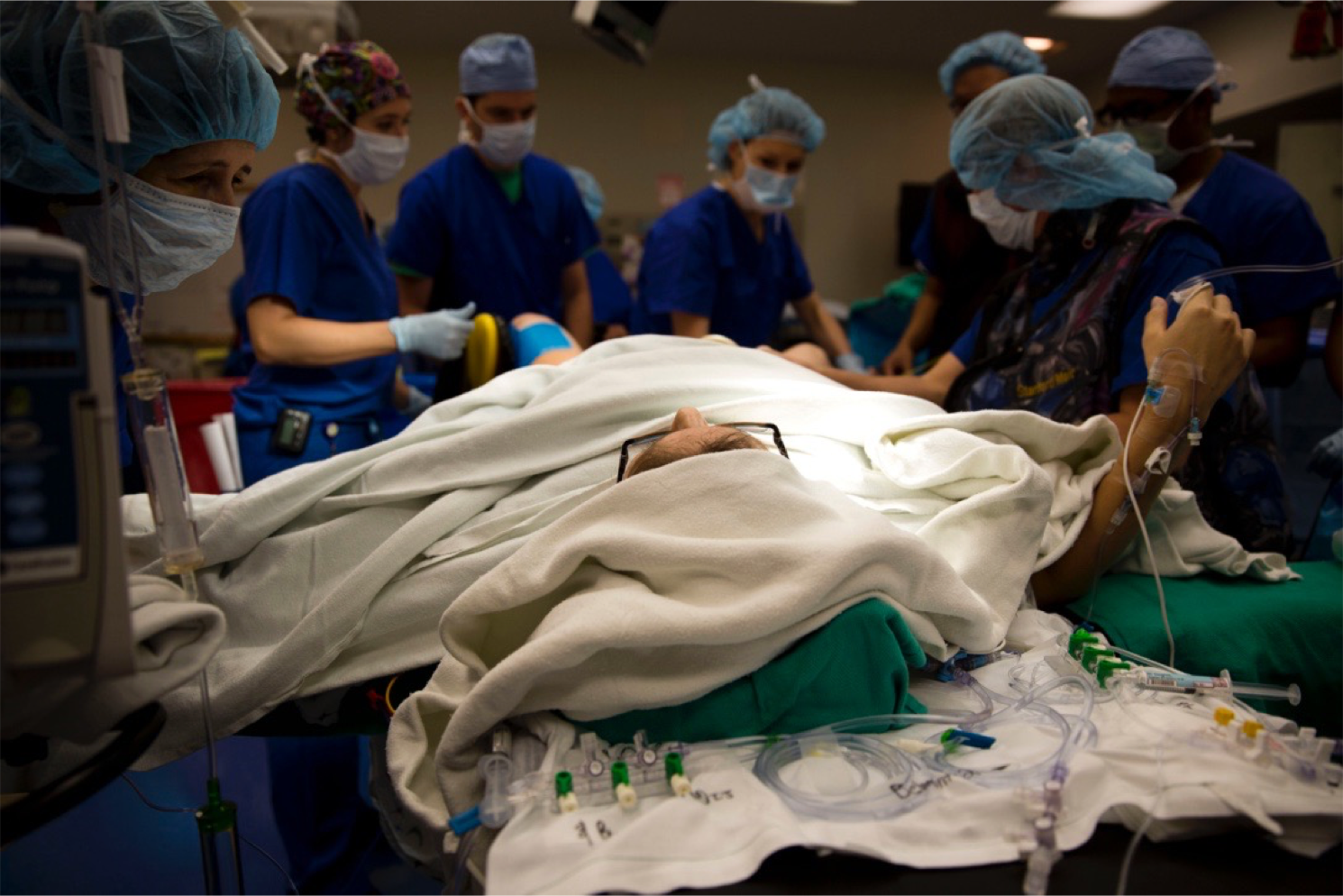 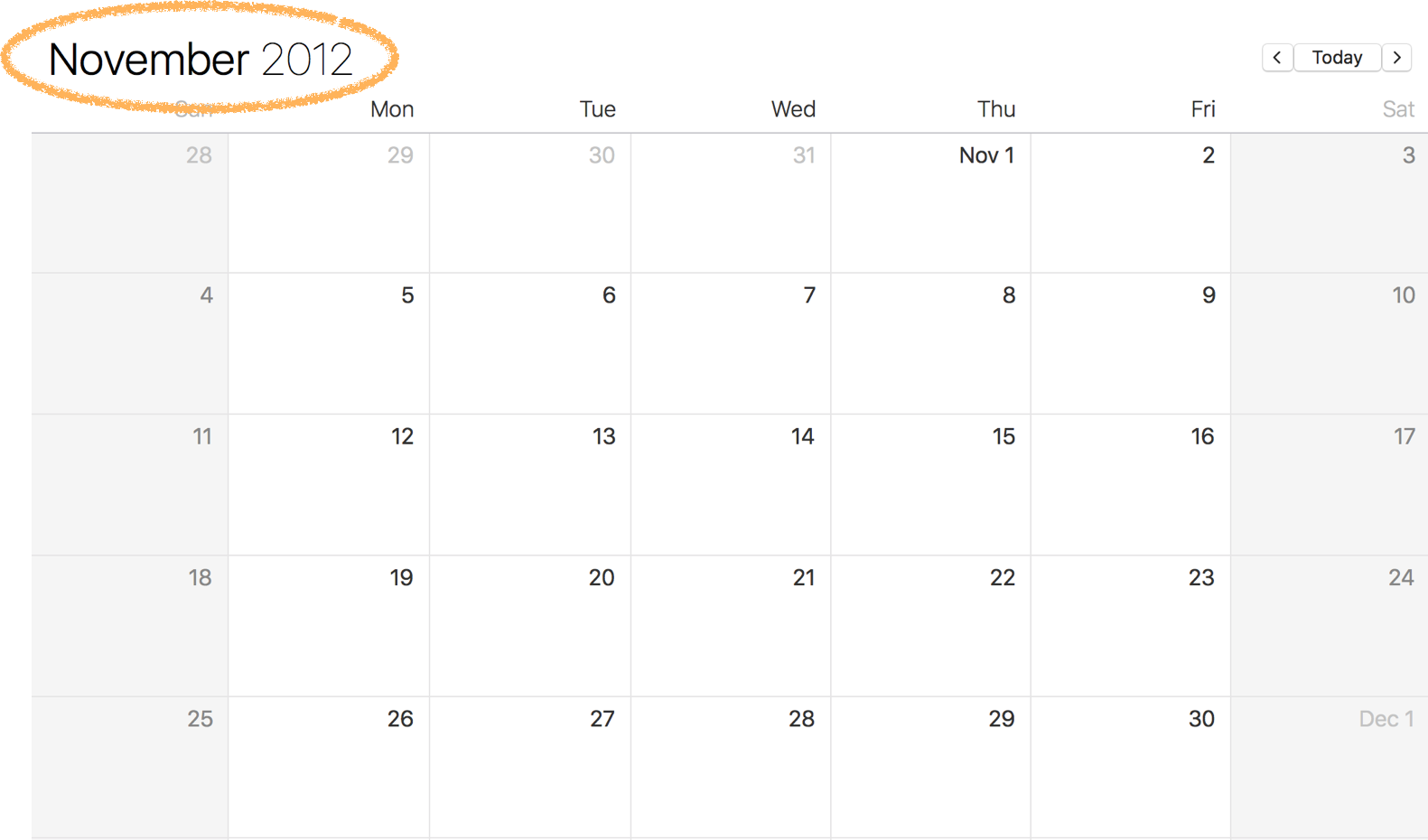 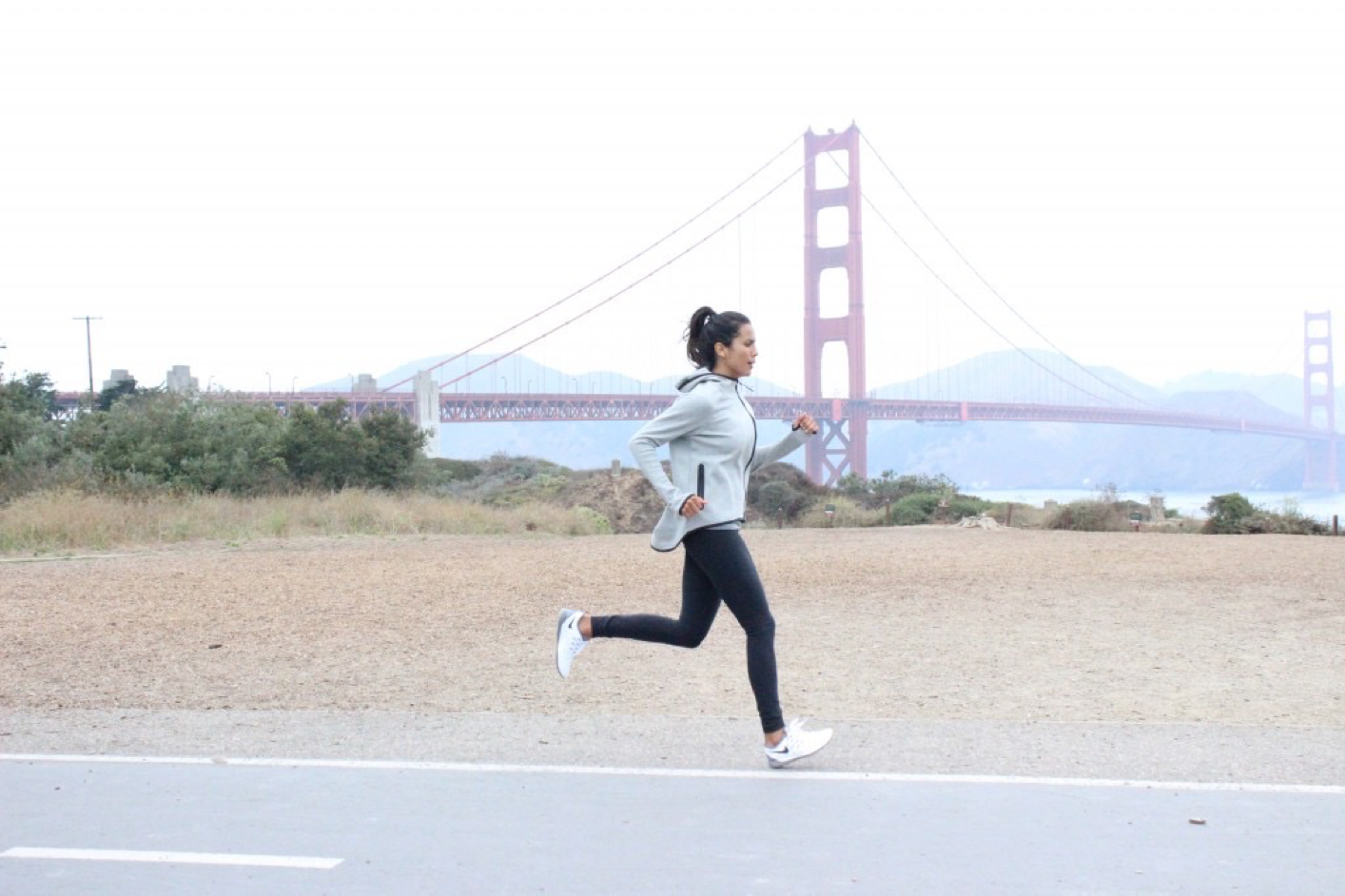 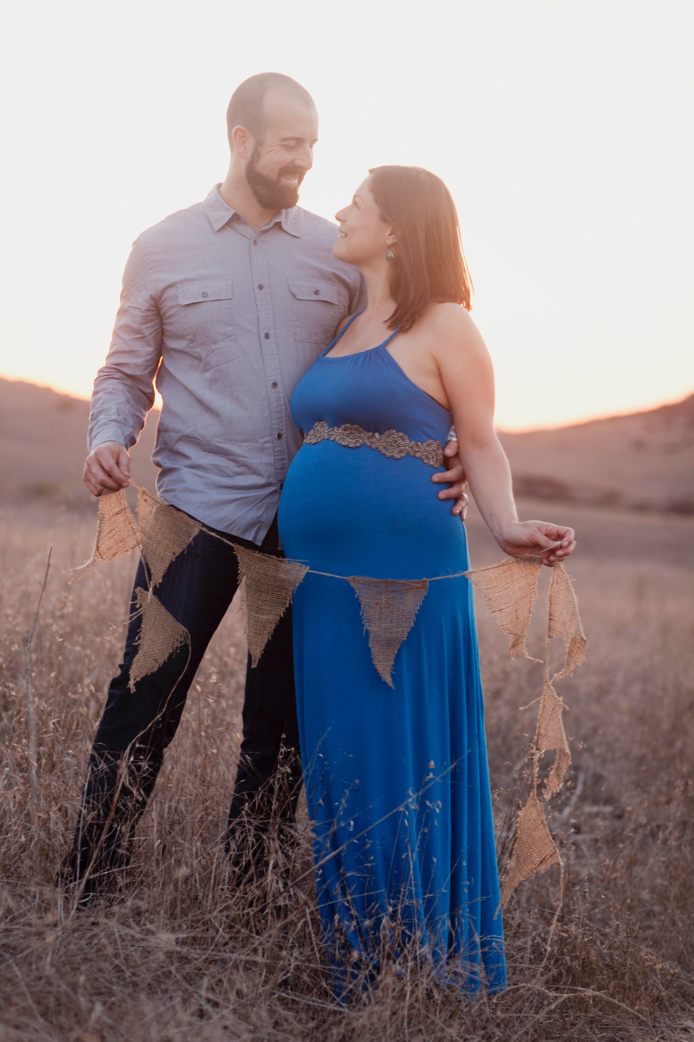 Cesareans are Common
Patients are already familiar with the term and know people who have had them

A baby is involved, patients may not consider a cesarean as they would any other major surgery
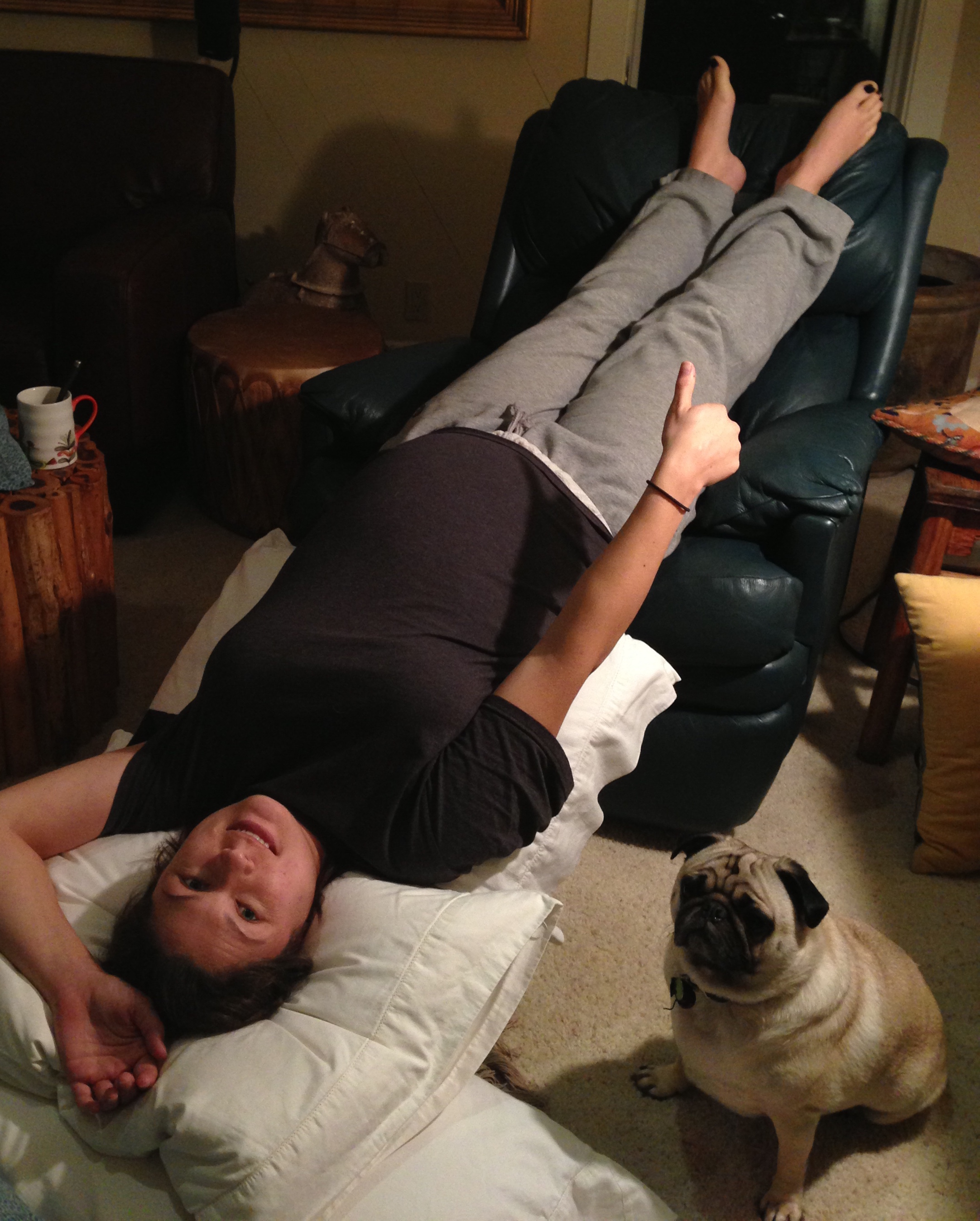 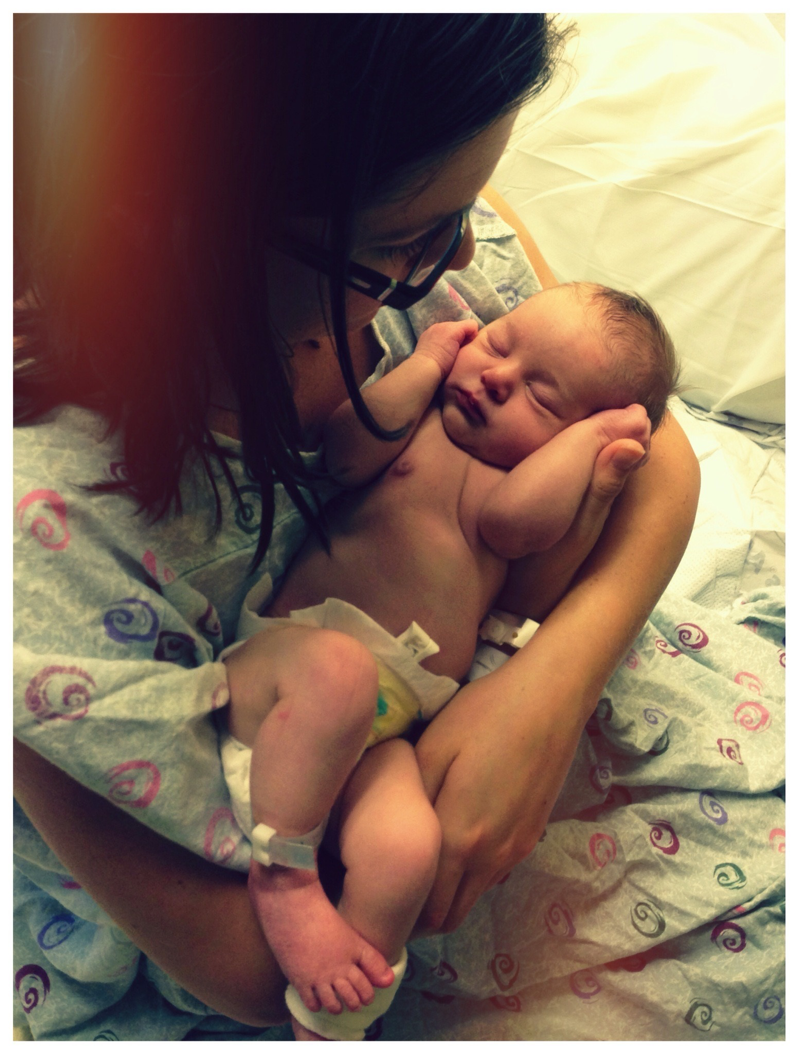 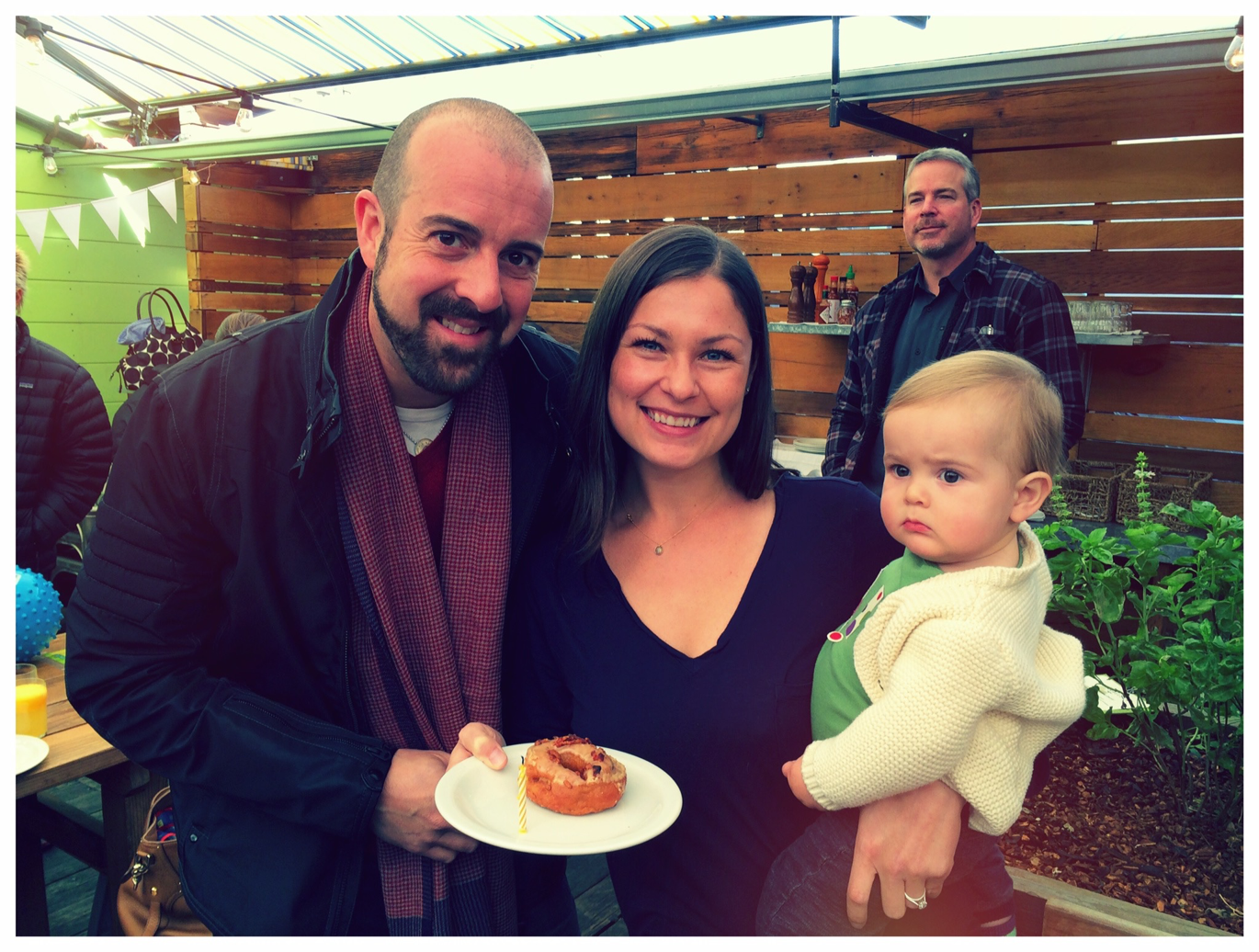 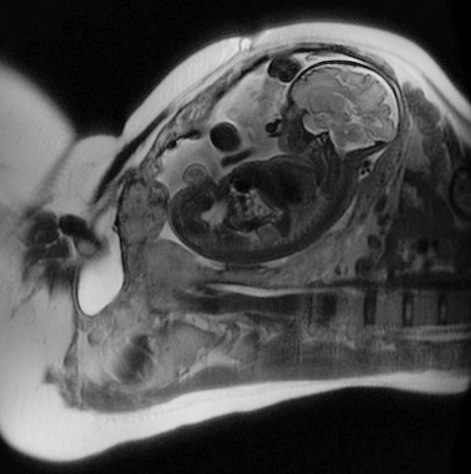 Placenta Accreta Spectrum
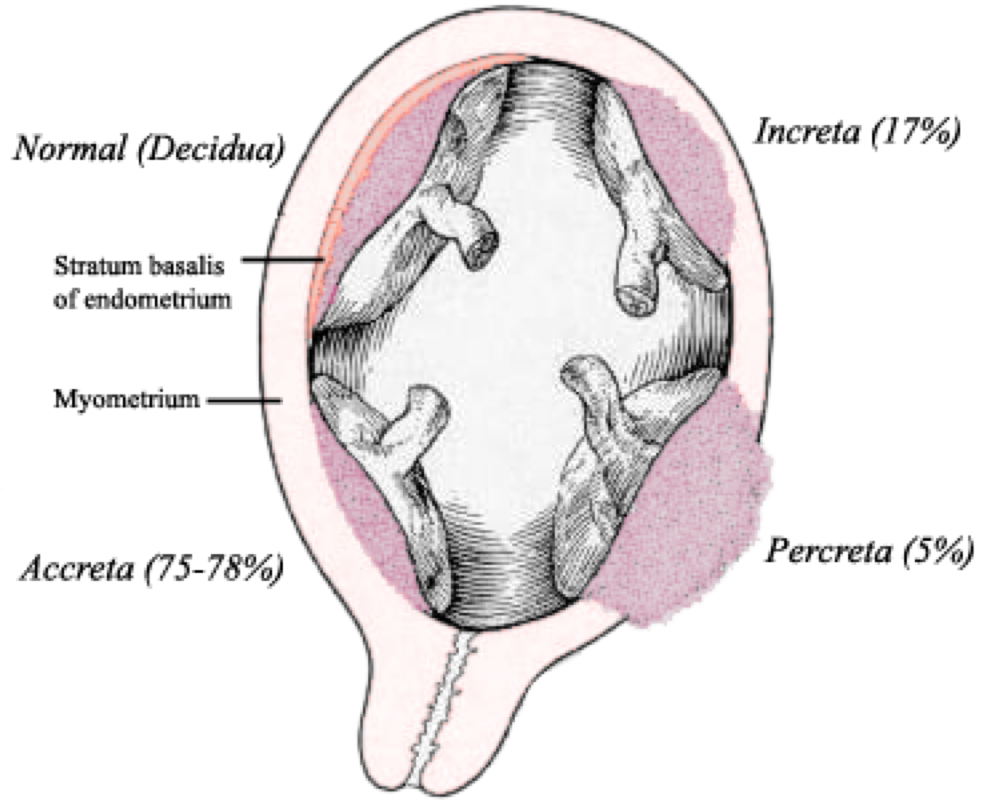 Maternal death may occur despite optimal planning, transfusion management, and surgical care (ACOG)
United States Cesarean Rates
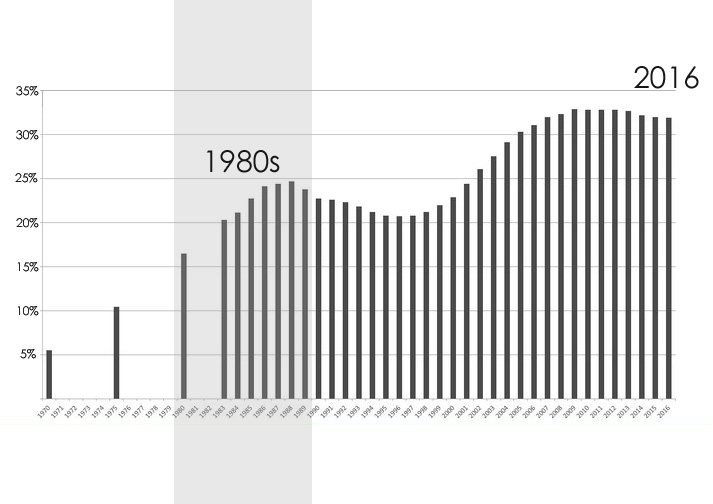 32% 
of births
6% 
of births
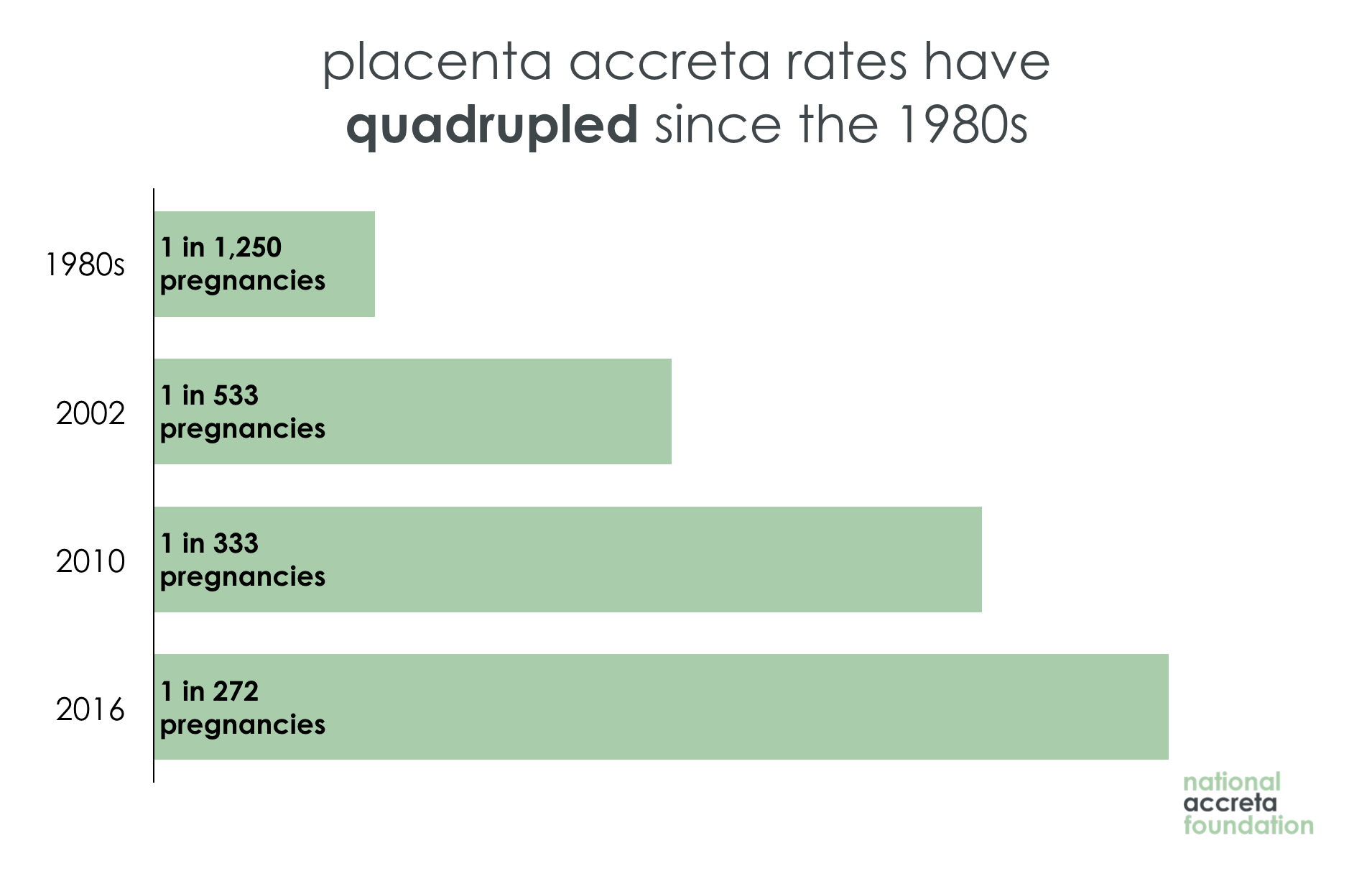 Data Source: SMFM & ACOG Obstetric Care Consenses #7 (2018) & SMFM Placenta Accreta Opinion in AJOG (2010)
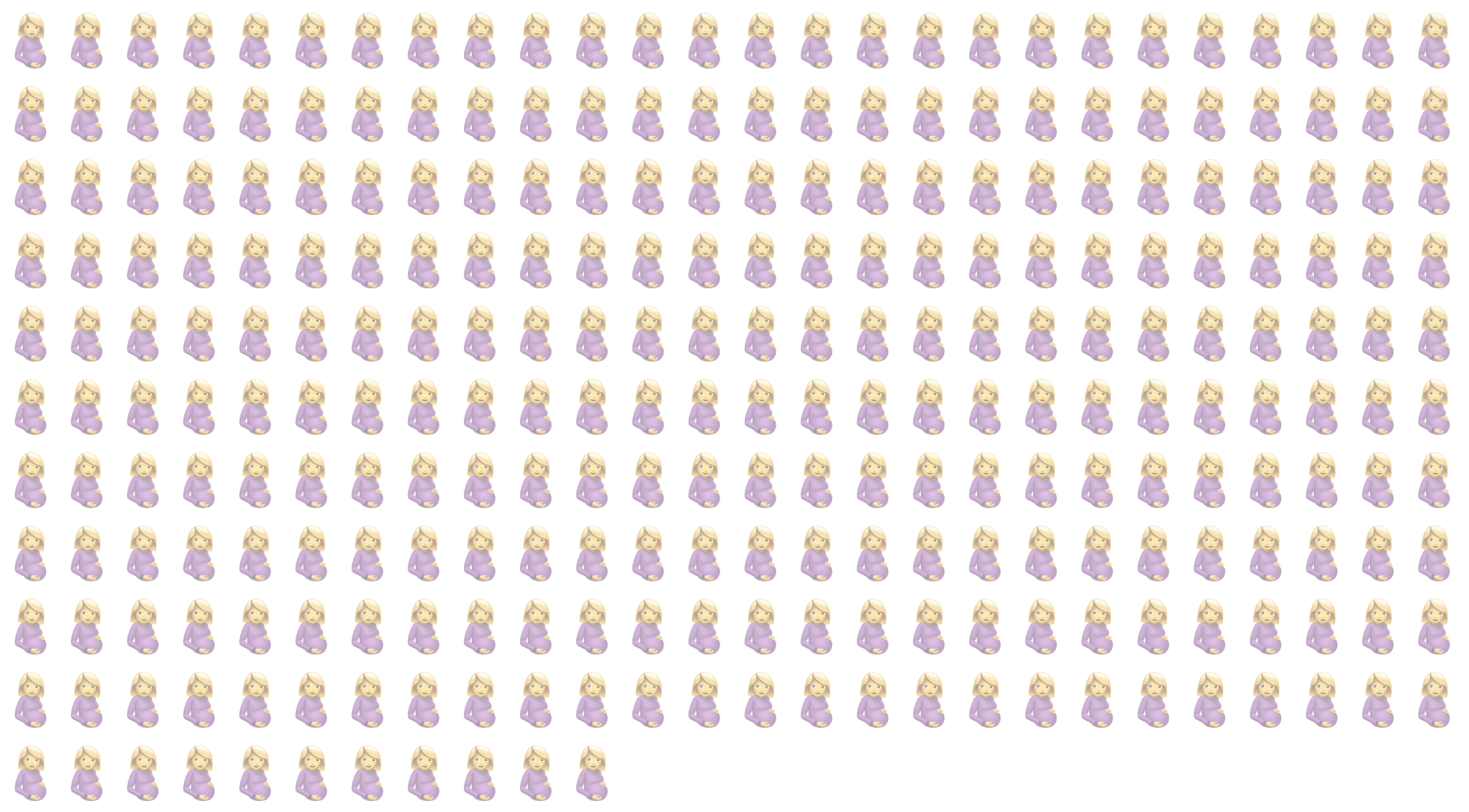 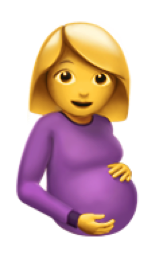 Placenta accreta now affects 1 in 272 pregnancies
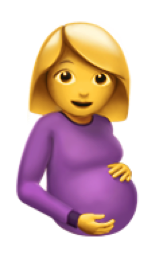 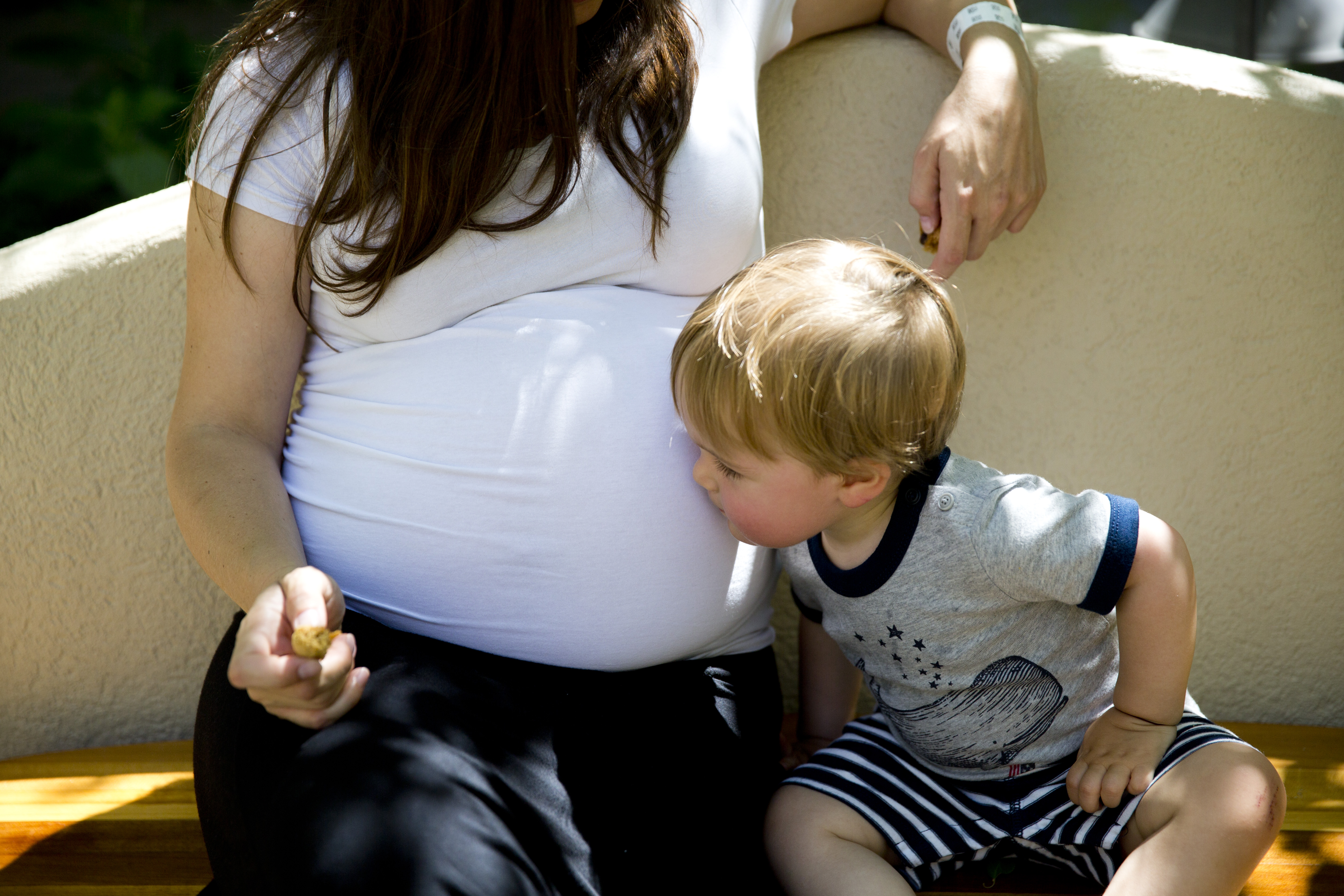 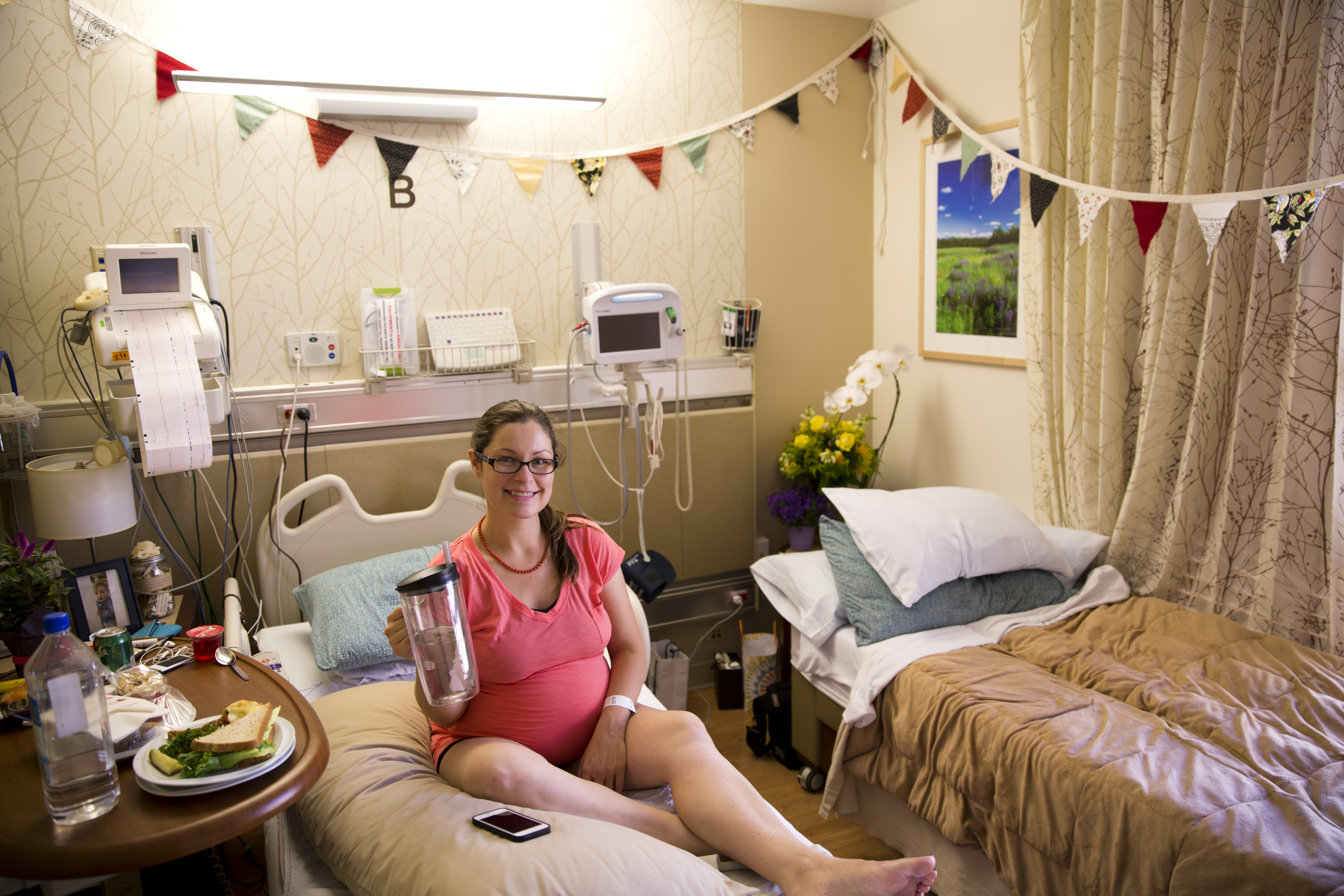 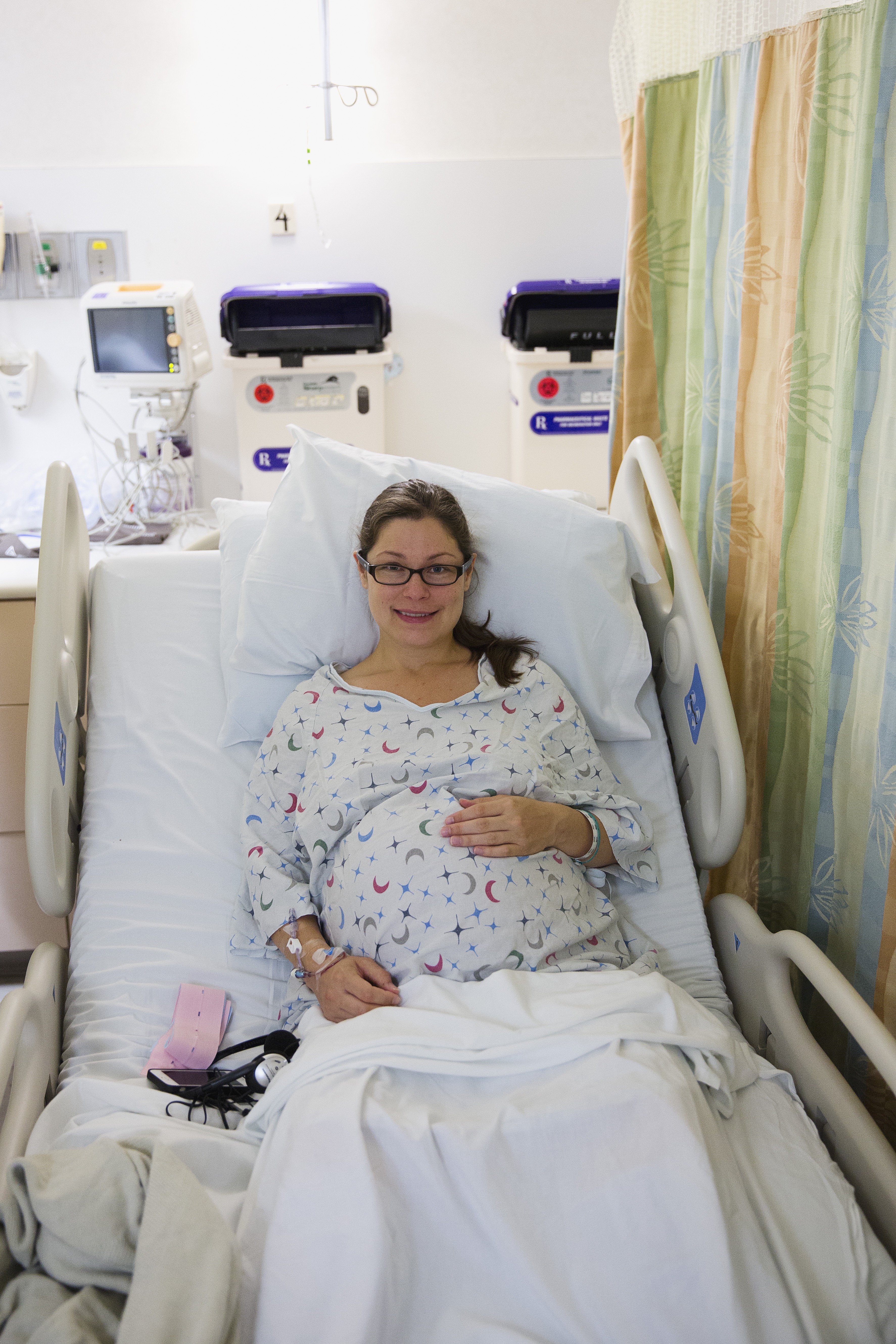 Complex Delivery Planning
Gynecological Oncologists
Interventional Radiologists
Maternal-Fetal Medicine Specialists
Neonatologists
Obstetric Anesthesiologists
Urologists
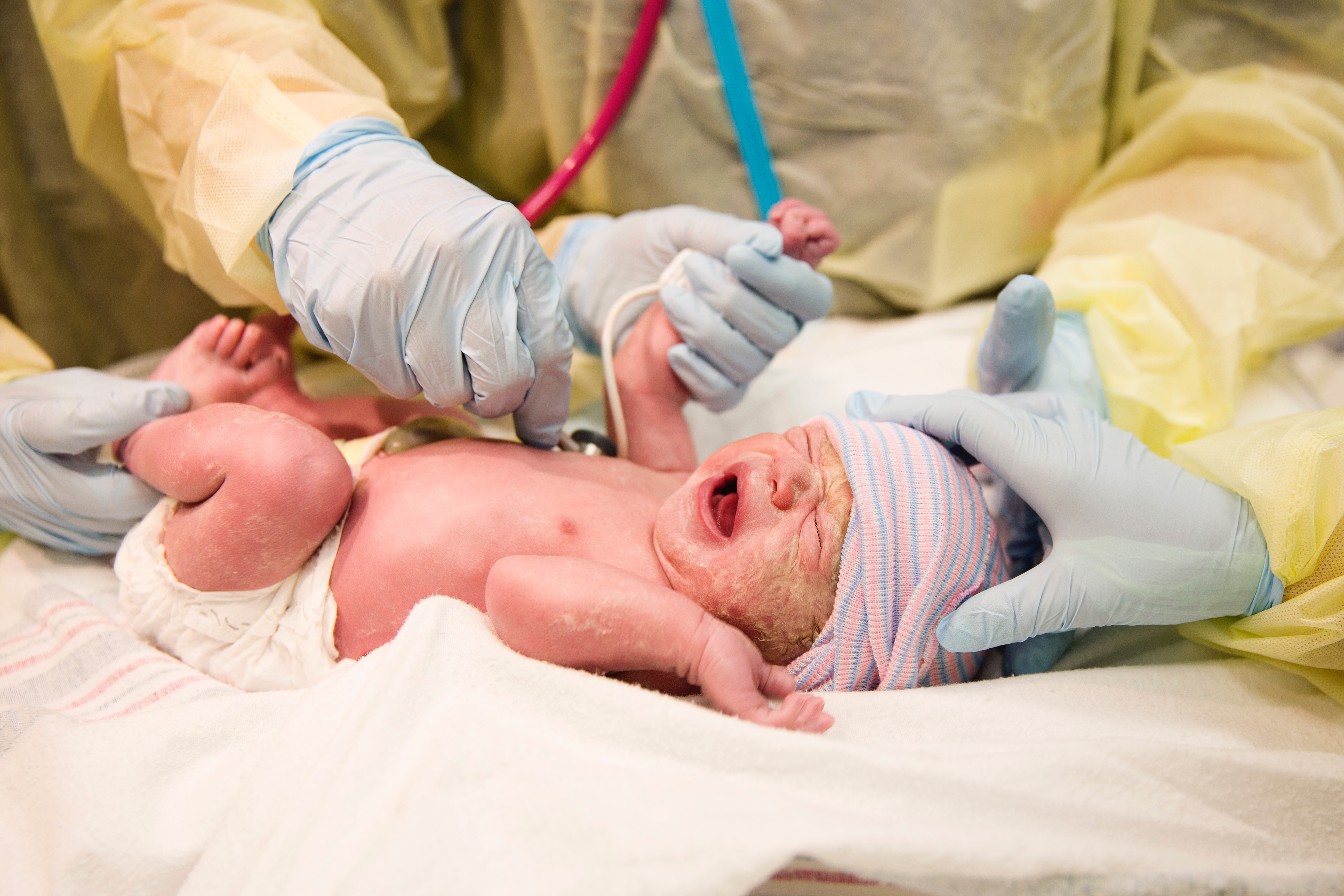 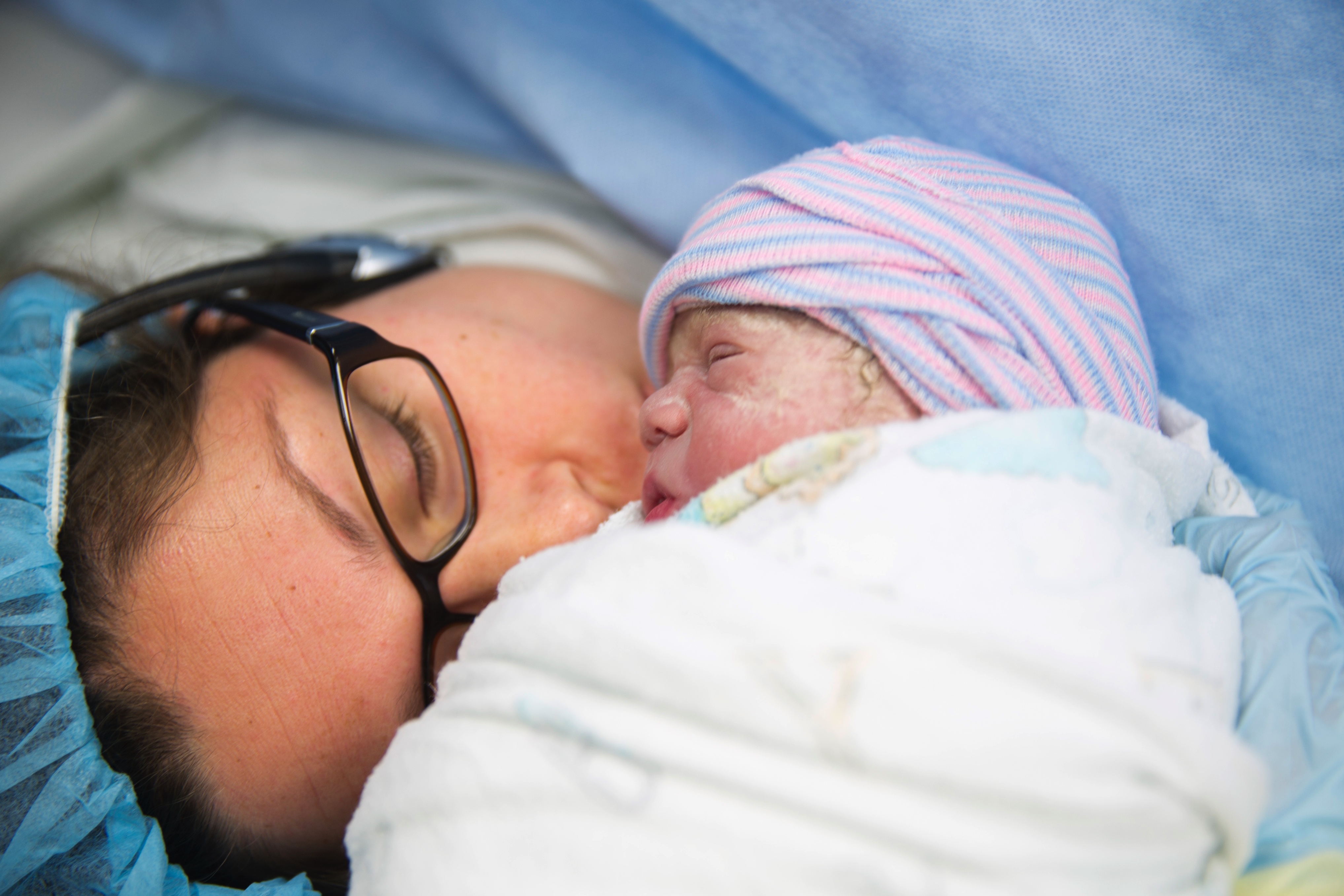 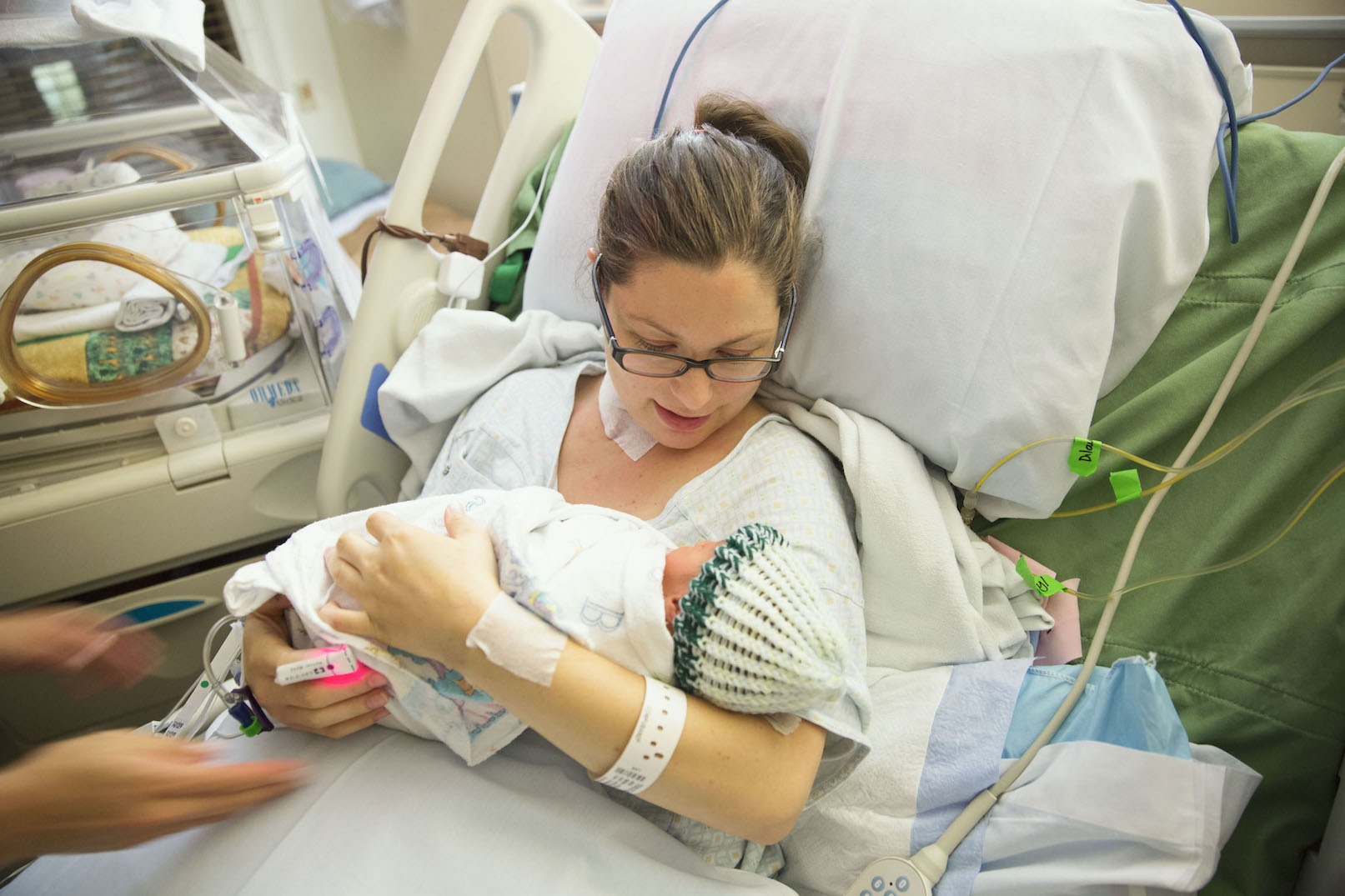 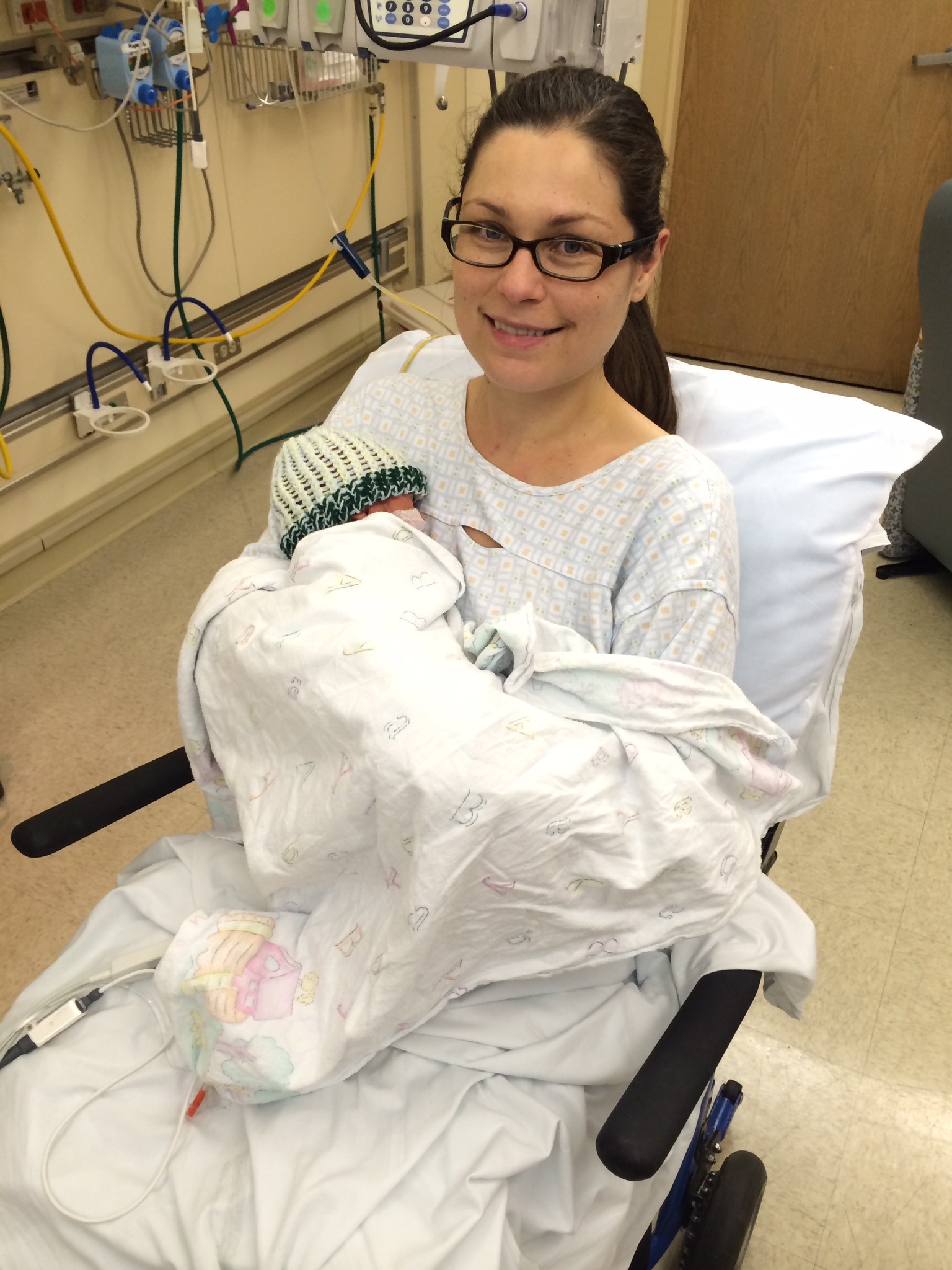 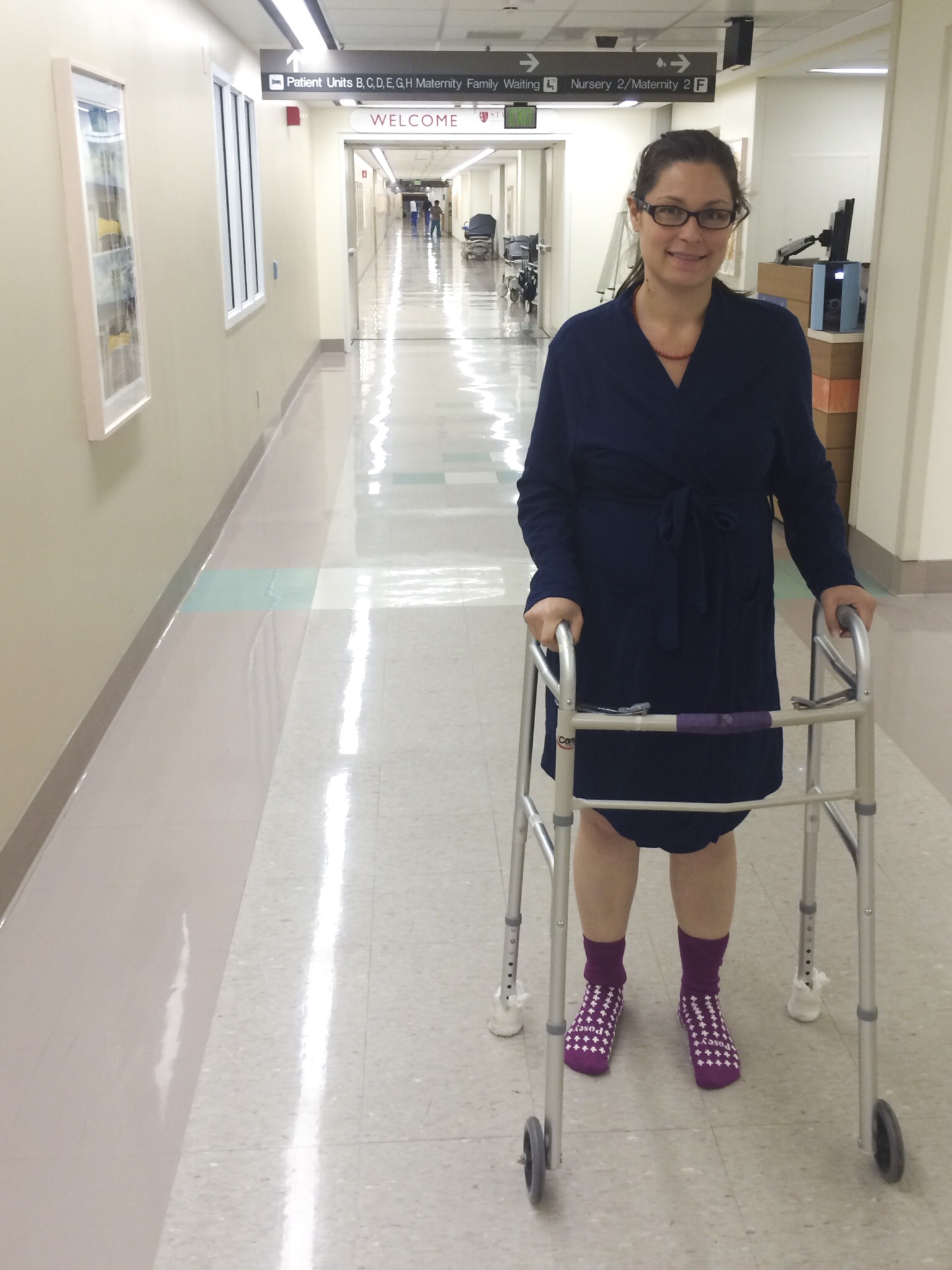 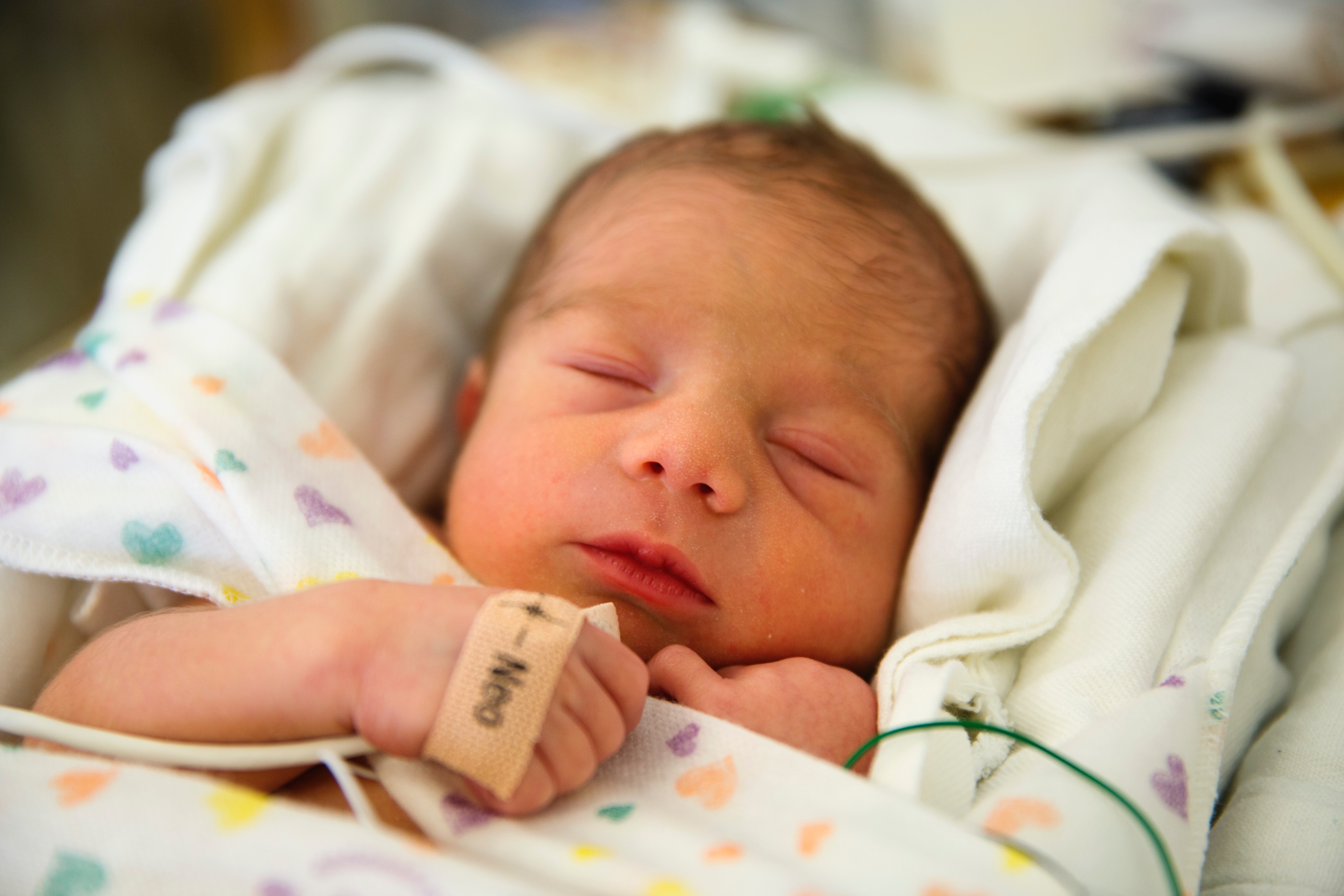 Disseminated Intravascular Coagulation (DIC)
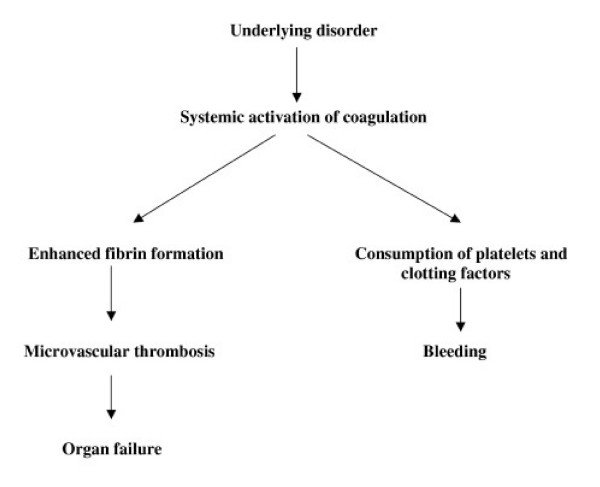 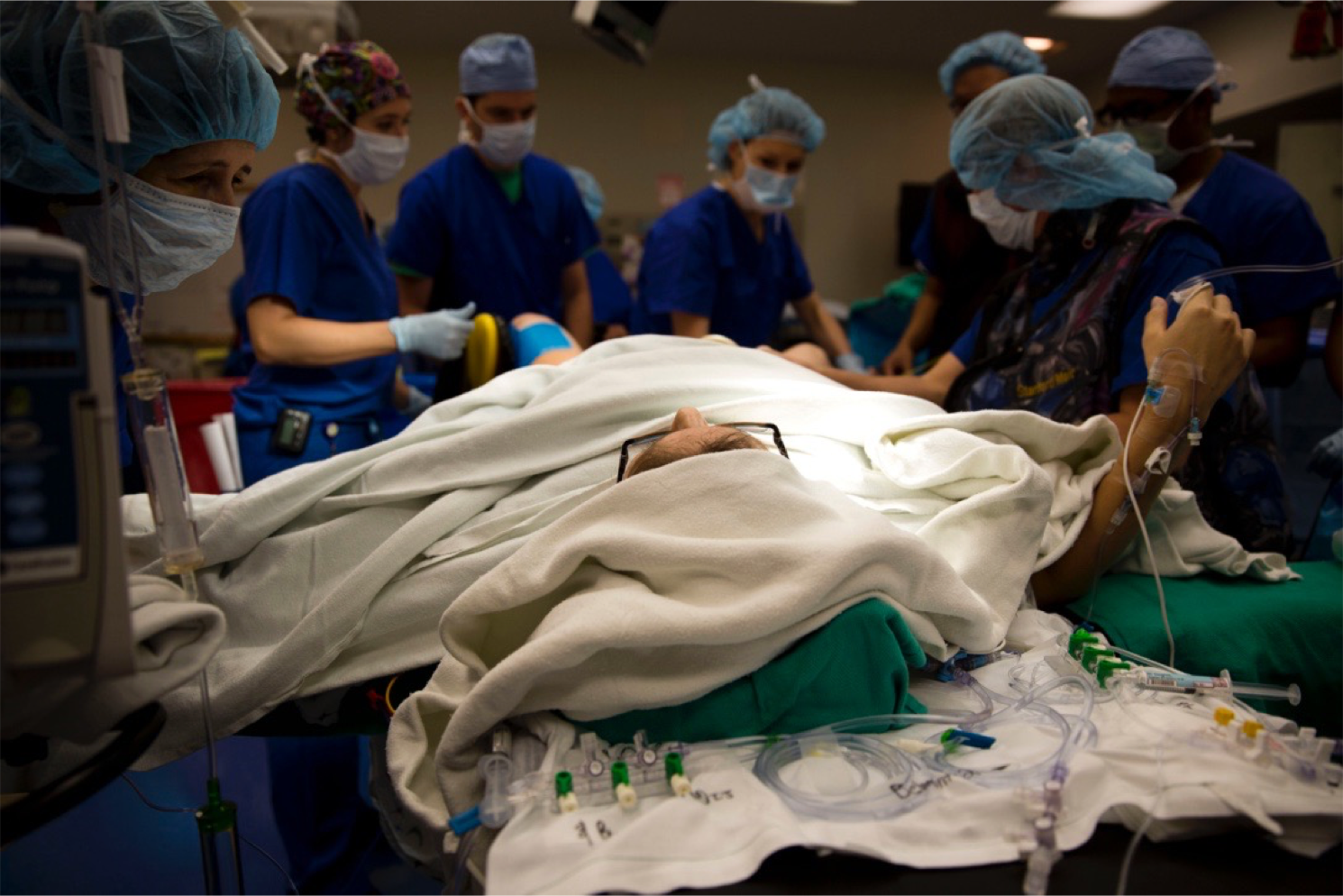 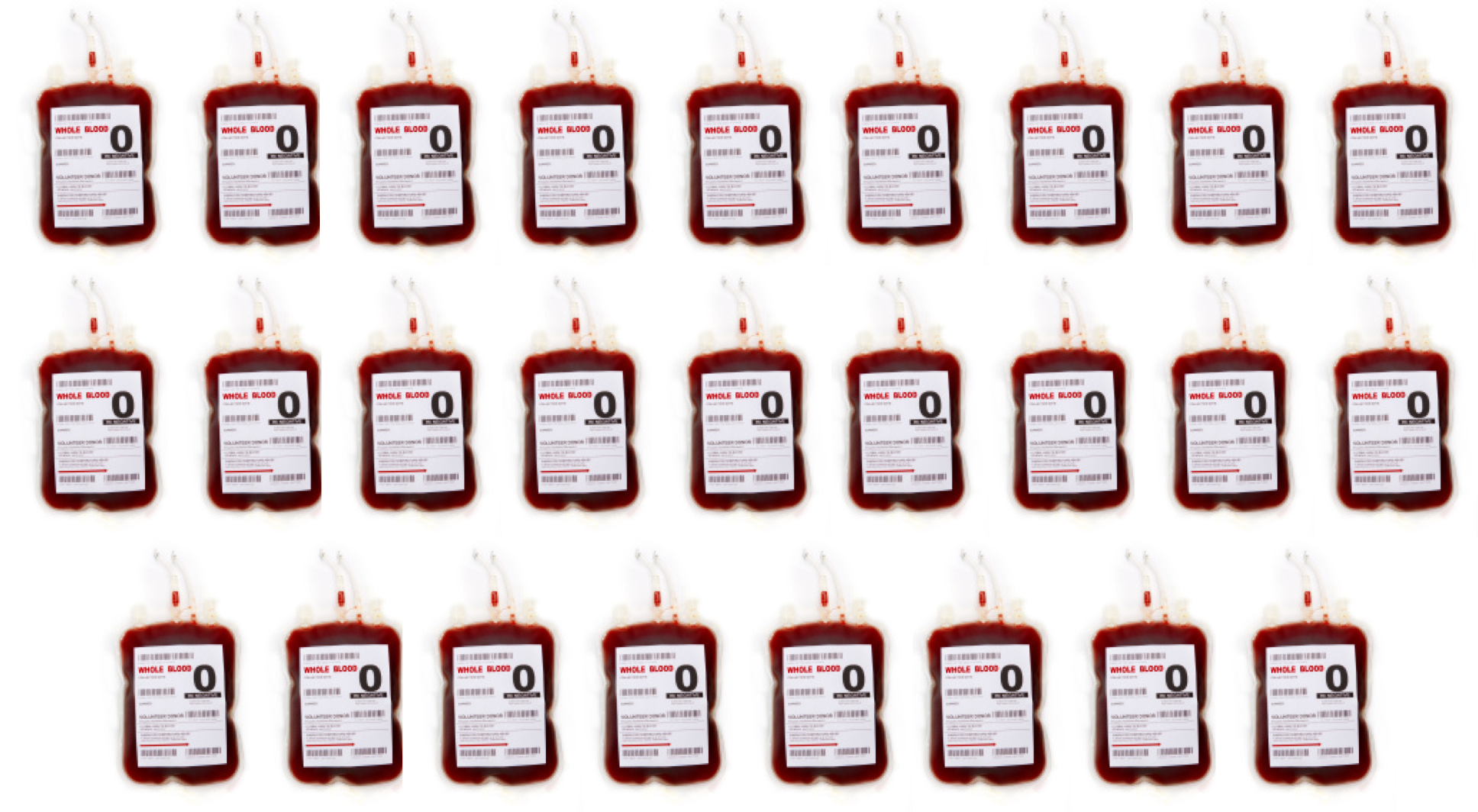 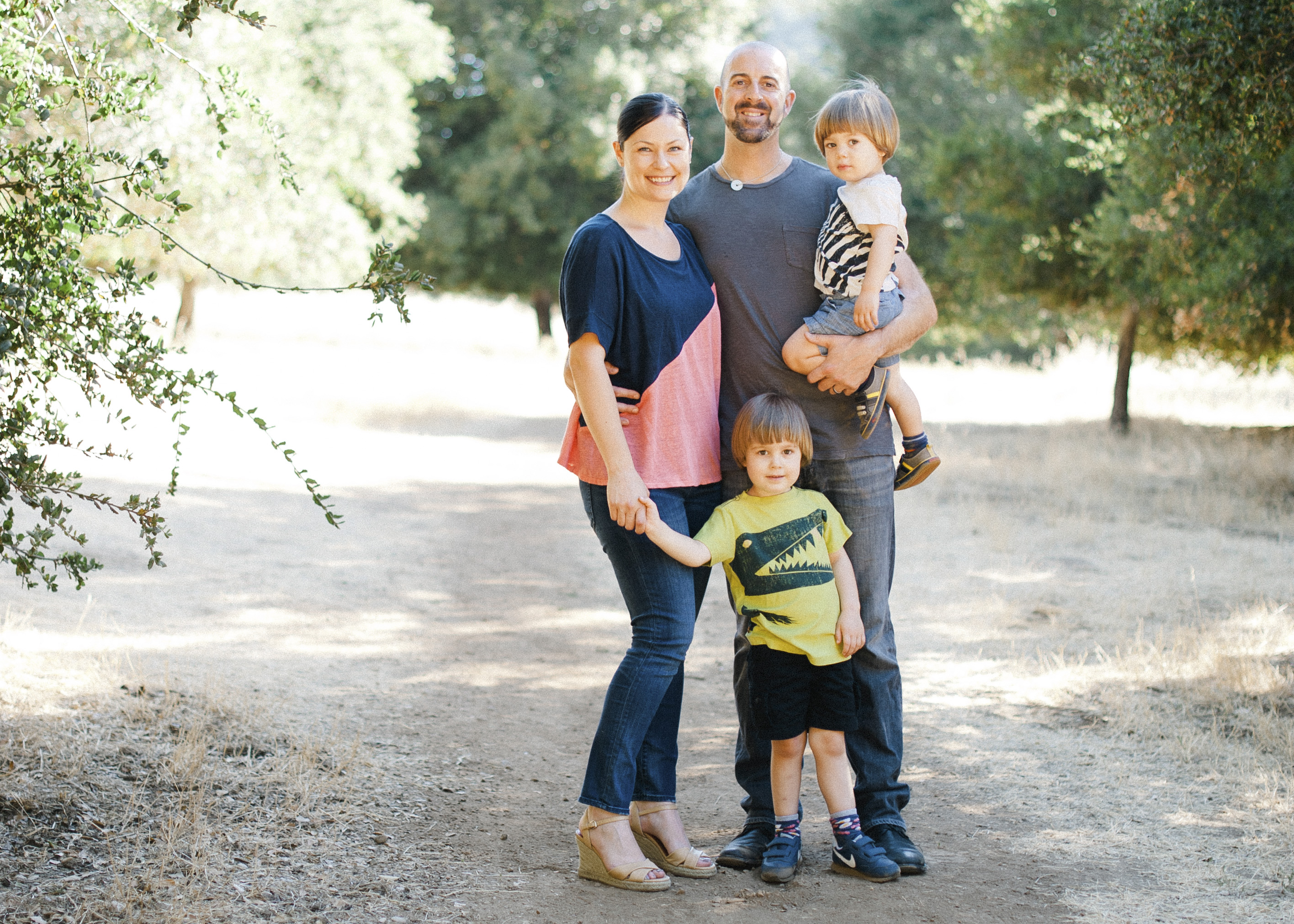 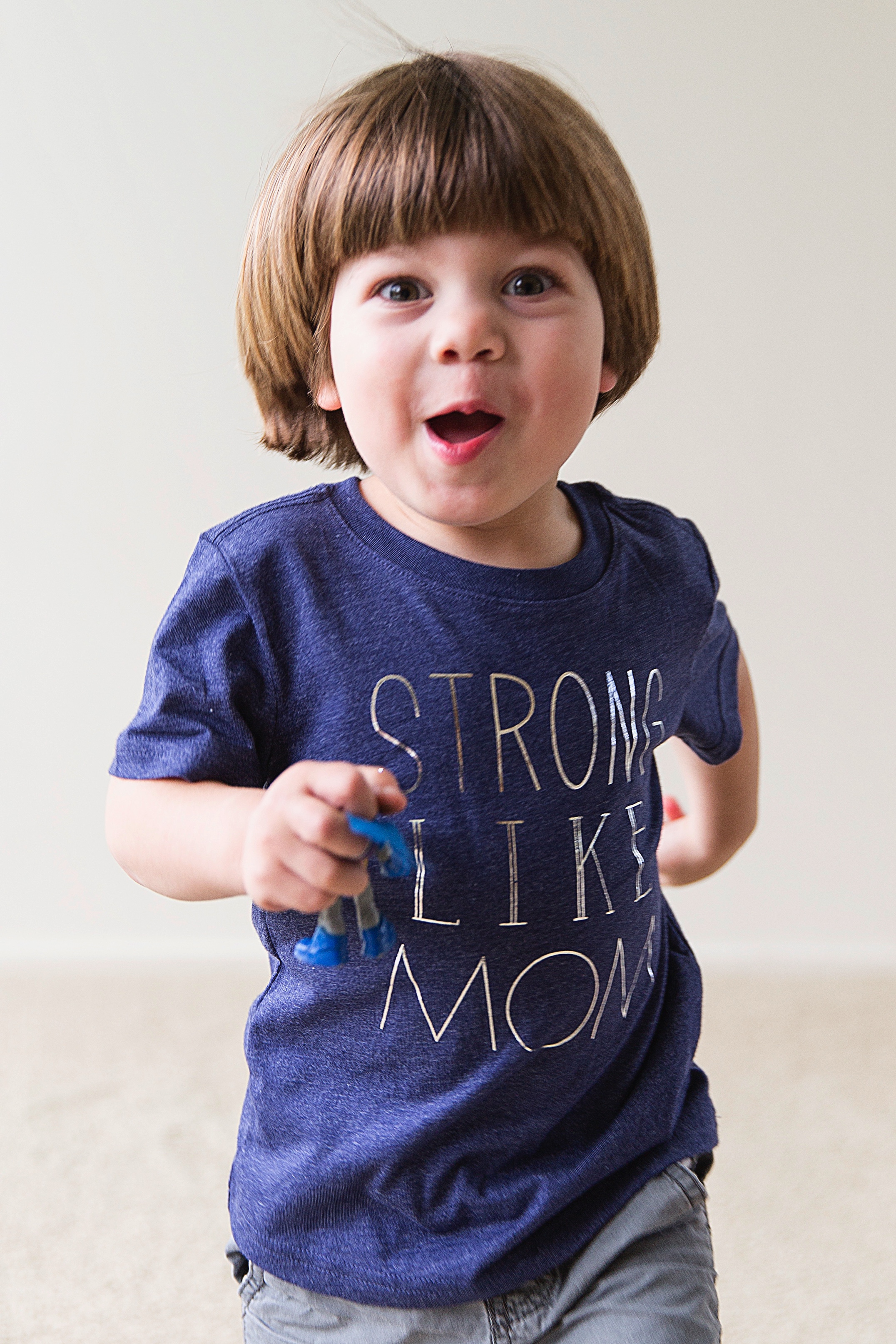 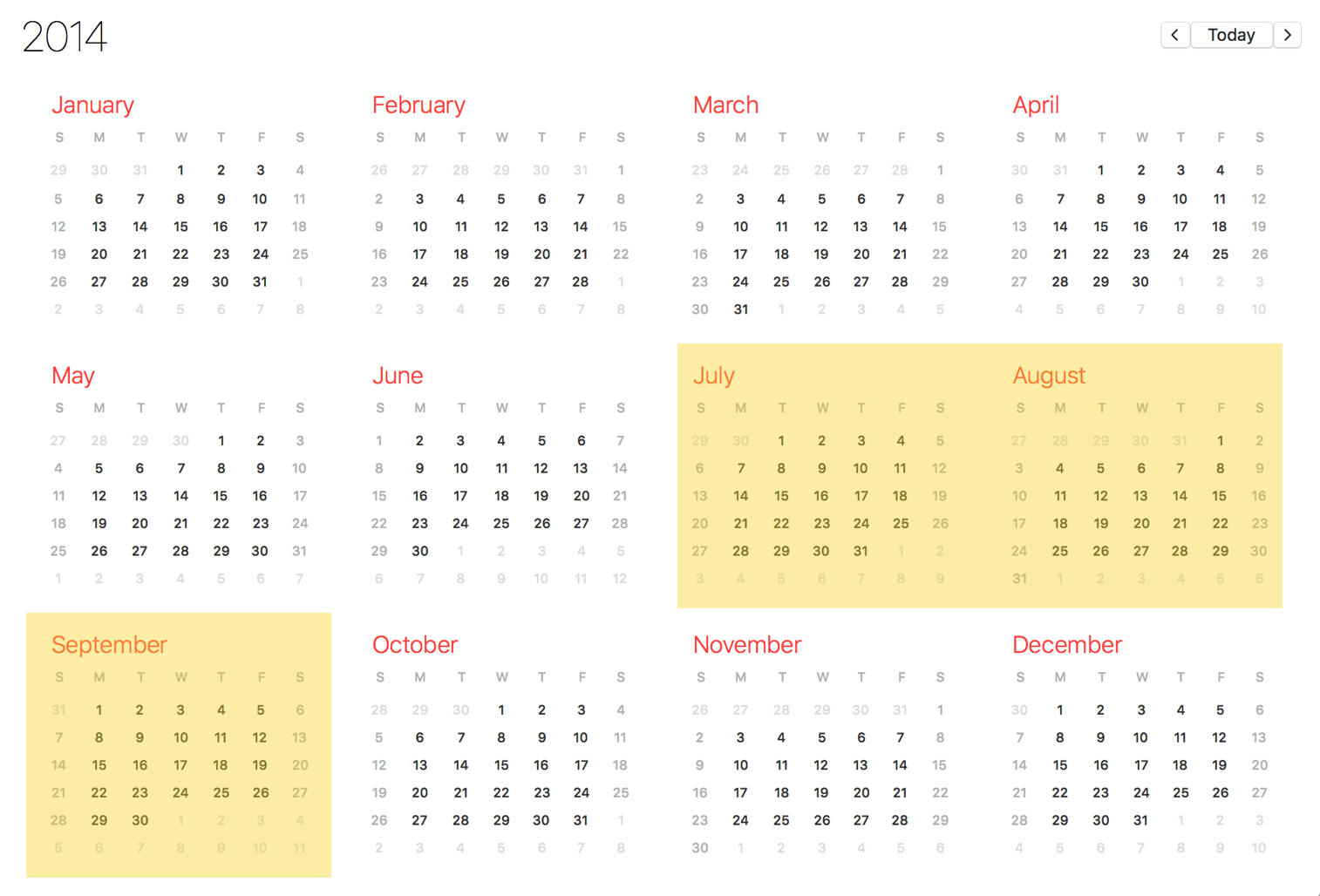 What was the future cost of my primary cesarean?
Accreta Diagnosis  							$8,101.00
office visit, ultrasound, MRI – 6/26/14 – 6/30/14
Mom’s Hospitalization #1  				$805,372.30
cesarean delivery, exploratory laparotomy, uterine artery embolization, 11 days antepartum,     3 days ICU, 34 days gynecological oncology - 7/5/14 – 8/20/14
Infant Hospitalization 						$376,997.50
born electively due to mother’s condition at 33w6d; 1 day NICU, 25 days Intermediate Care Nursery - 7/16/14 – 8/10/14 
Mom’s Hospitalization #2 					$347,881.35
emergent readmittance for DIC, hysterectomy with cervix, bladder resection, appendectomy, ureter re-implantation, 26 units of blood products, post op CT scan, 2 days ICU, 6 days gynecological oncology unit - 9/4/14 – 9/12/14 
2014 Recovery 								$22,493.96
1 ER visit for post op bladder infection, 4 in home nursing visits, multiple urology and gyn oncology follow up visits, stent removal, 14 pharmacy claims - 9/12/14 – 12/30/14
The Future Cost of my Cesarean
In 2012, my cesarean was billed at $38,384.77

In 2014, my resulting placenta accreta delivery was billed at

$1,560,846.11
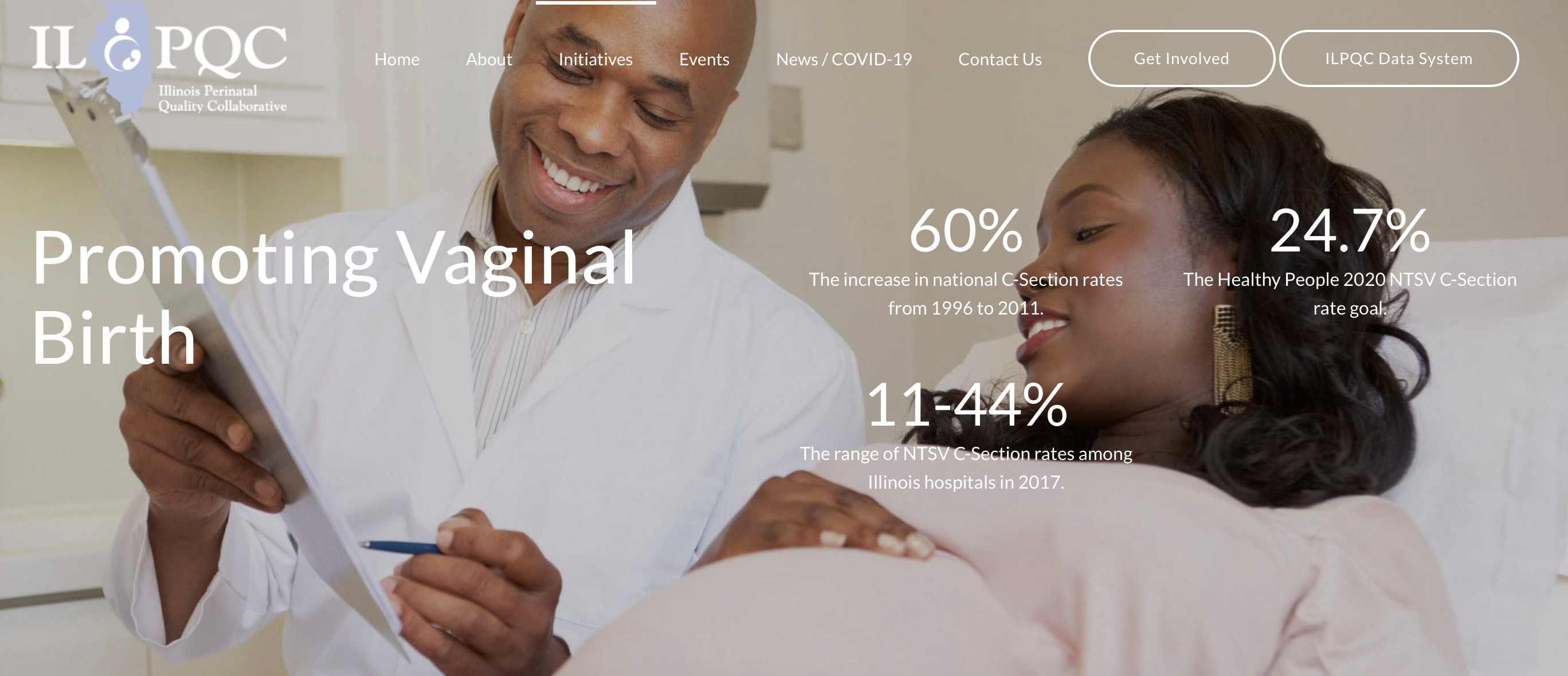 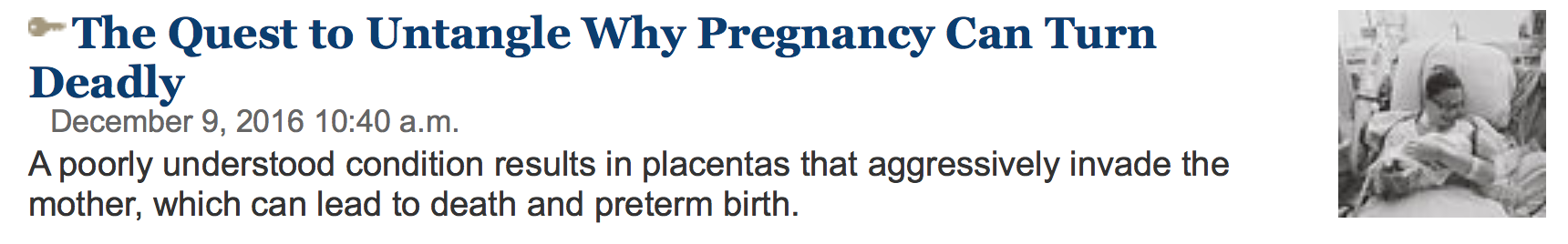 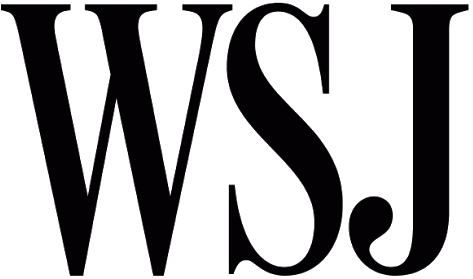 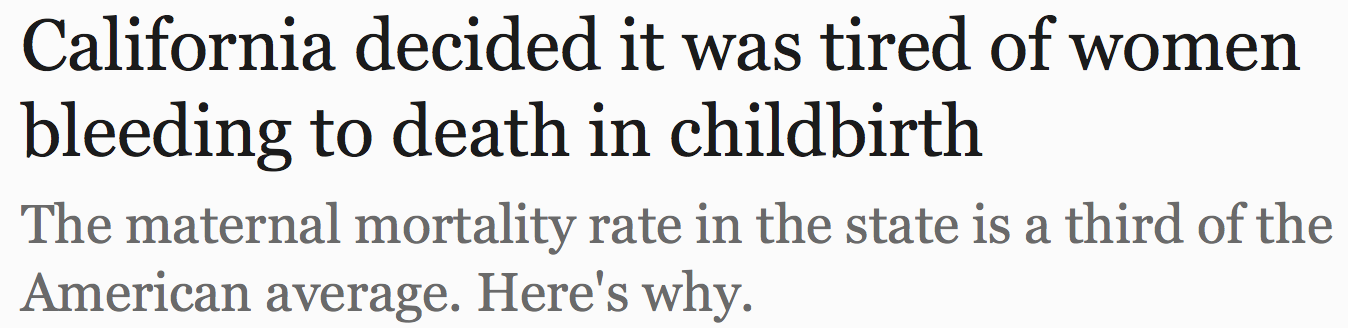 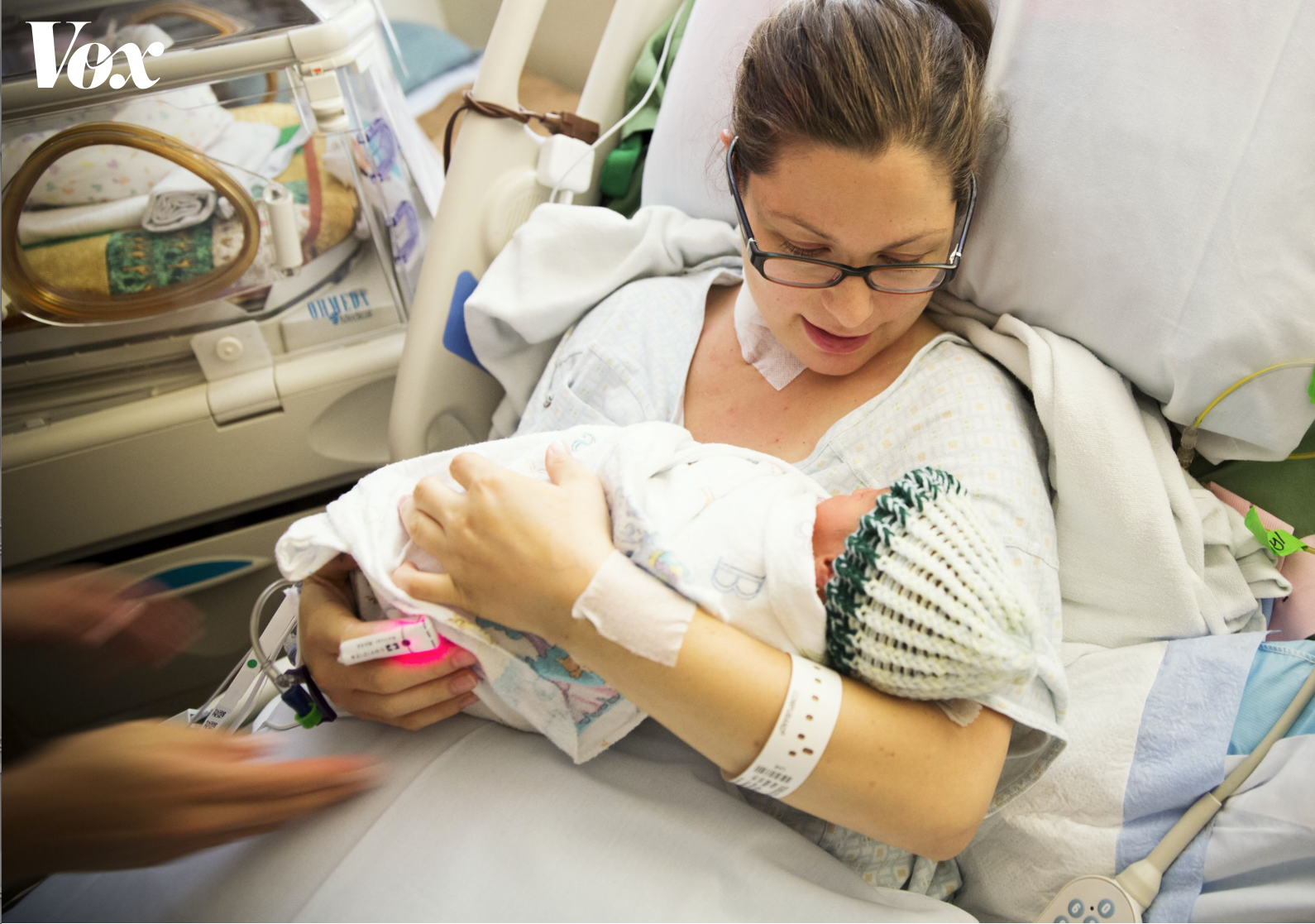 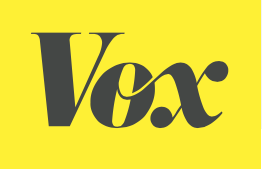 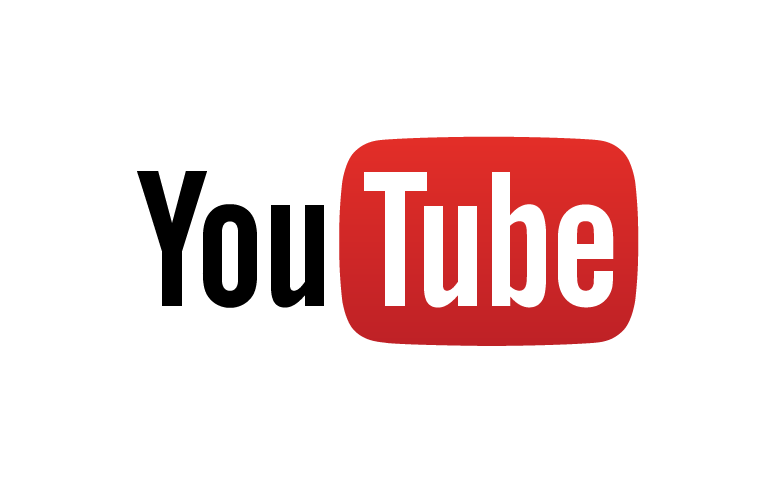 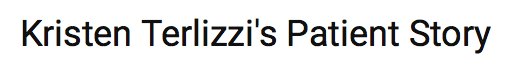 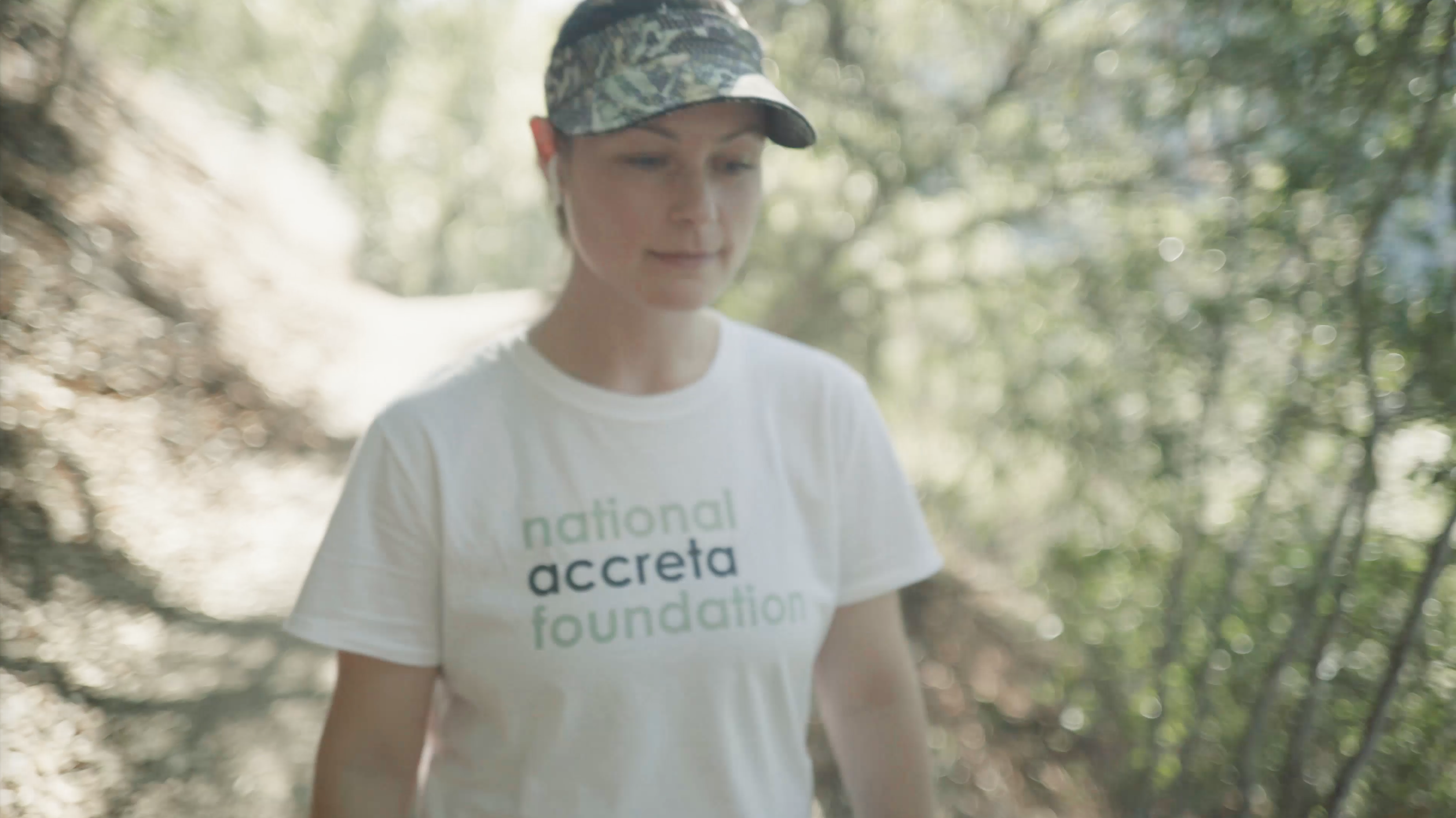 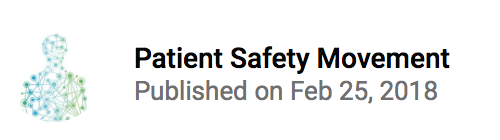 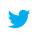 @kristenterlizzi
www.preventaccreta.org/kristen